Welcome
Damon L. Baker, DO, FACOI
Chief Medical Officer

Professor and Chair
Department of Internal Medicine
OSU-CHS
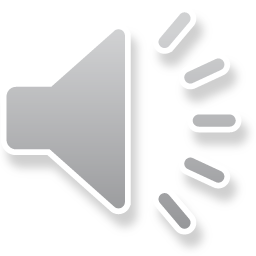 OSU Medical Center Mission
Mission Statement

Our mission is to improve the health of individuals and the communities we serve through the integration of outstanding patient care, compassion, and excellence while sustaining our legacy of training future health care providers for Oklahoma.

Values Statement

Oklahoma State University Medical Center has a commitment to excellence in health care by focusing on its values of Compassion, Accountability, Respect, and Excellence.
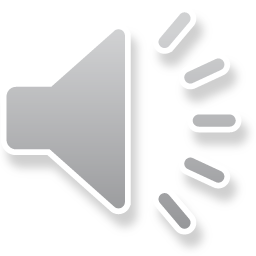 OSU Medical Center
Founded in 1944 as Oklahoma Osteopathic Hospital
First Intern and Resident class – 1964
1989 – Tulsa Regional Medical Center
2006 – OSU Medical Center
Finny Mathew – President
 Catherine Gann – Chief Operating Officer
Erica Woolf –  Chief Nursing Officer
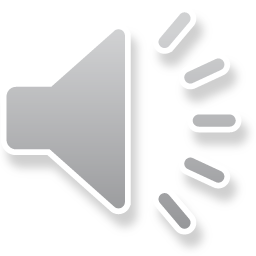 Your responsibilities to OSUMC
Professionalism
Social Media
Patient Safety
Quality Improvement
Cost efficiency
The hospital environment
Your own safety and well being
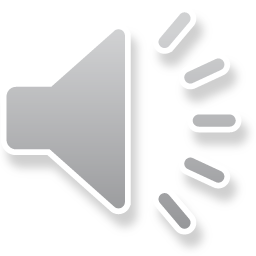 Professionalism
You represent Oklahoma State University, the Center for Health Sciences, and the Medical Center at all times.  Not just while you are on duty. 
Be mindful of your action when you are not at work.  You are a physician and you should always conduct your self accordingly.
Always treat your coworkers with respect.  Every member of our team plays a vital role in our patients experience. 
Strive to develop a trust based working relationship with your nurses.
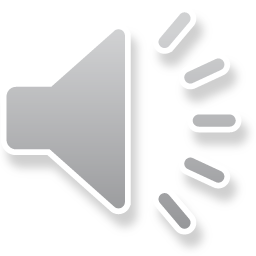 Social Media
Read the hospital’s policy on social media – you will be held accountable to it.
Just some good advice
Do not take pictures at work and do not post pictures from work on SM
Think before you post
Do I want my program director to see this on Instagram?
Do I want my patients to see this?

You have worked very hard to get to this point in your career
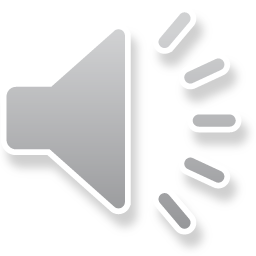 Patient Safety
OSUMC is Striving to become a High Reliability Organization (Zero patient harm)
You will be expected to participate
As assigned to the hospital wide daily safety huddle
Daily departmental safety huddles – surgery, OB
Be familiar with huddle boards located in your departments
If you are involved in a situation where there is a near miss or a safety event.  Be willing to report it and participate in the investigation process.
It’s about process improvement and not the individuals involved
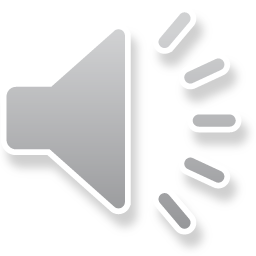 Patient Safety
Always obtain proper informed consent
Accurate DNR documentation
When ordering medications in EPIC – 6 R’s 
Right patient
Right medication
Right dose
Right route
Right frequency
Right start and stop time 
Wash your hands
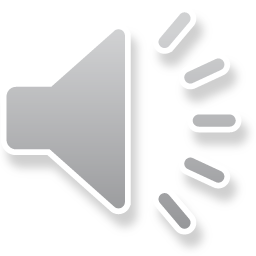 Quality
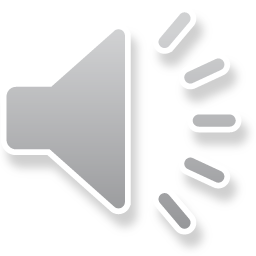 Quality
You will be assigned to one of the hospital’s committees whose goal is improving quality out comes for our patients.
Quality council
Transfusion committee
Pharmacy and Therapeutics
Stroke Critical Care
Coding and documentation improvement
Utilization review 
Numerous other QAPI committes
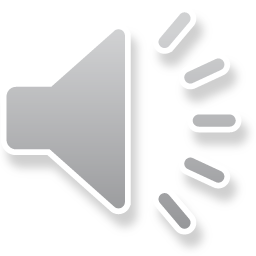 Cost efficiency
Healthcare is expensive.  One of the most common complaints the hospital receives from patients is about their bill.  You can help.
Think before you order.  Not every patient needs a CBC, CMP, and a chest X-ray everyday
Work with your clinical pharmacist to ensure that your patient is receiving the most cost effective medications, particularly antibiotics.
Confirm with your attending before ordering expensive medications (eg CroFab or Kcentra) 
You should make it a practice to look up the cost of medications you are ordering for your patient
Remember, blood is a drug and it is also expensive and in short supply
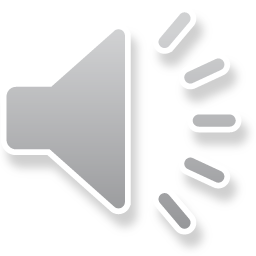 The Hospital Environment
The cleanliness of the hospital is not the sole responsibility of the EVS staff.  Please always pick up your waste and unused supplies after a bedside procedure.
When rounding, if there is trash on the floor or in the hallway pick it up.
If you notice a spill or a particularly soiled area report it the nursing manager or clinical coordinator in that area.  They will contact EVS.
Kristi Heath Manager for EVS – ext 1661
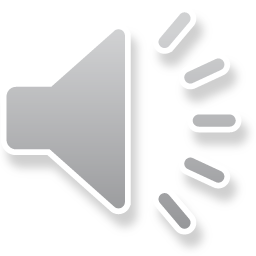 Your own Safety and Well Being
Take care of yourself
Sleep as much as possible
Try to maintain a fitness routine
Spend time with your family
Don’t ever drink and drive
If you need help ask for it
In today’s world you can never be to cautious
We have an excellent security team there number is 5500
If you see something  suspicious report it to security
Security is always willing to escort you to your car
Always be aware of your surroundings
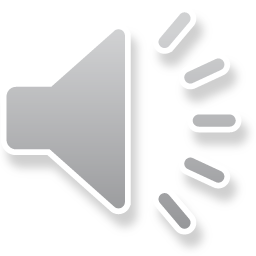